Консультация для воспитателей
Игры на дифференциацию звуков  ~Р – Л~ 

Учитель-логопед
Никитина Людмила Владимировна
Ведущей деятельностью старшего дошкольника является игра. Но уже в игровой деятельности зарождаются элементы учебной, которые сопутствуют ей. Речевые игры способствуют выполнению важных методических задач:        
Созданию психологической готовности к речевому общению;
Естественной необходимости многократного повторения ими речевого материала;
Тренировке детей в выборе нужного речевого варианта, что является подготовкой к ситуативной спонтанной речи вообще.
Использование речевых игр на логопедических занятиях и вне их, позволяет достичь следующих целей:
1.формирование определенных навыков;
2.развитие речевых умений;
3.обучение умению учиться;
4.развитие необходимых способностей и психических функций;
5.познание (в сфере становления собственного языка);
6.запоминание речевого материала.
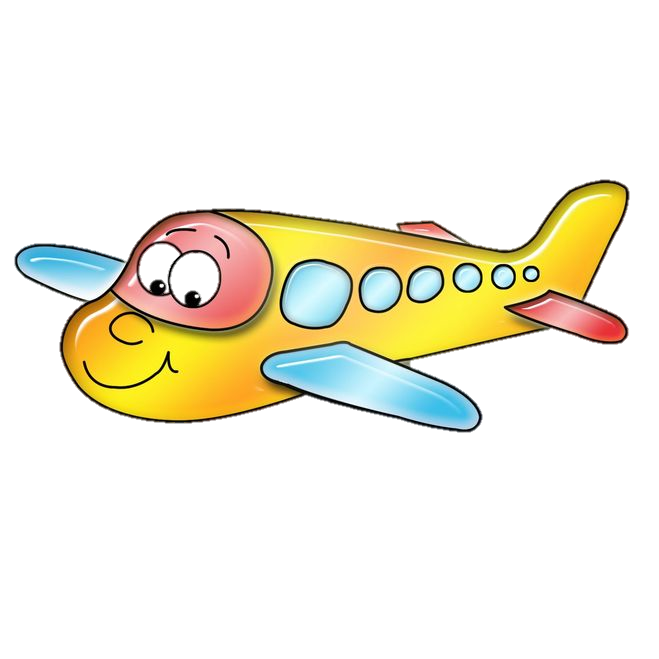 1. «Самолет»
Цель: Дифференциация звуков Л – Р.
Ход:  Дети встают в исходное положение руки в стороны. Воспитатель объясняет, что после постройки самолета его надо испытать. Детям предлагается завести мотор и порычать, а после набора высоты, когда самолета не видно погудеть звуком Л. По команде дети произносят звуки Р и Л попеременно.
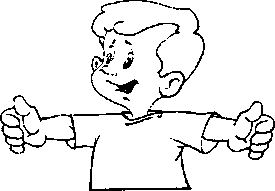 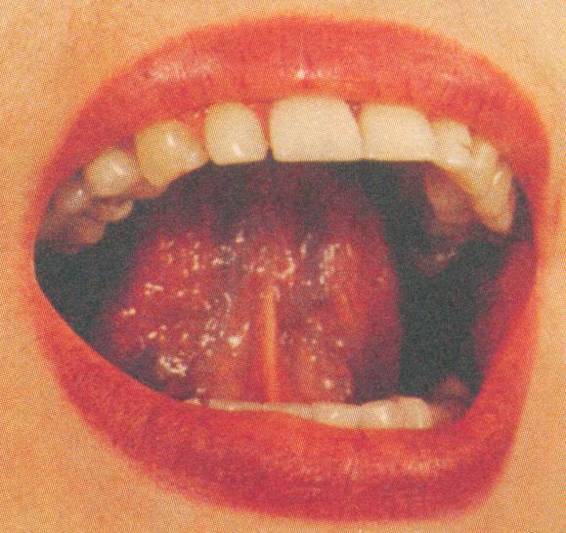 2. «Перетягивание каната» 
Цель: дифференциация звуков Л – Р.
Ход: Перед ребенком находится картина на которой нарисованы тигренок с лягушатами перетягивающие канат. На карточках написаны слоги. Если тигренок перетягивает канат к себе, то ребенок читает слоги со звуком Р, если лягушки – то ребенок читает слоги со звуком Л.
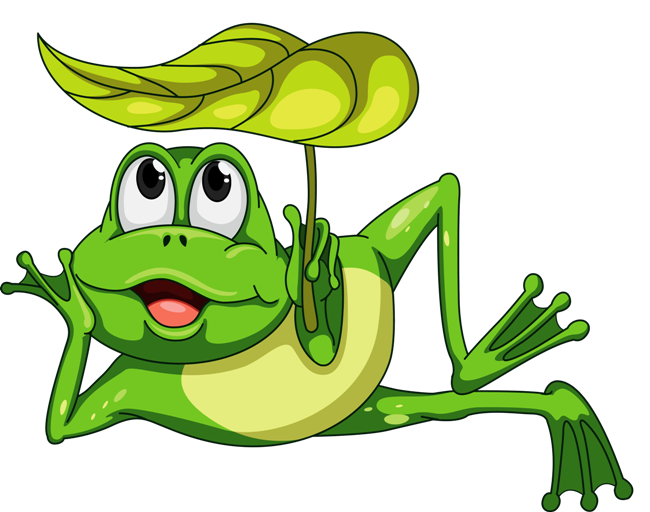 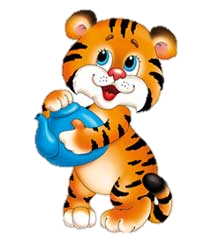 3. «Договори словечко»
Цель: Дифференциация звуков Л – Р.
Ход: воспитатель начинает произносить чистоговорки, а ребенок придумывает окончание в рифму 
РА-РА-РА — начинается иг…  ра                  
РЫ-РЫ-РЫ — у мальчика ша…  ры
РО-РО-РО — у нас новое вед…  ро
РУ-РУ-РУ — продолжаем мы иг… ру
ОР-ОР-ОР — созрел красный поми… дор
РА-РА-РА — у мышки есть но… ра
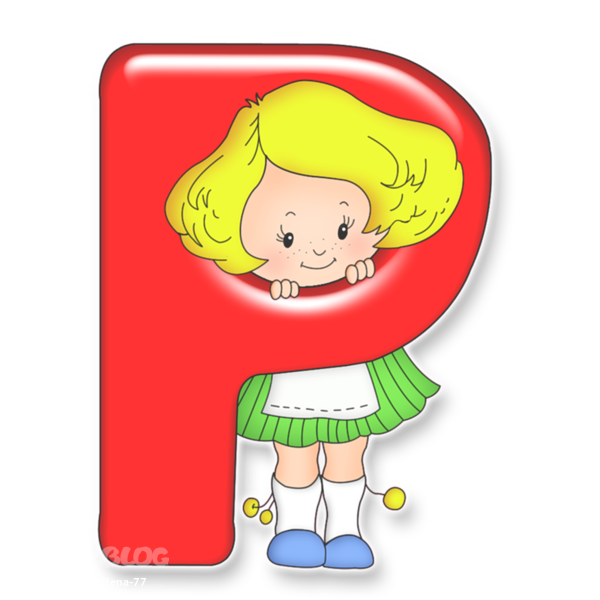 ЛО-ЛО-ЛО – где сова твоё дуп…лоЛЫ-ЛЫ-ЛЫ – Мила вымыла по…лы
ЛУ-ЛУ-ЛУ мы не били по стек…луЛА-ЛА-ЛА  стоит лампа у сто…лаЛО-ЛО-ЛО у лодки длинное вес…лоЛА-ЛА-ЛА – вот высокая ска…ла
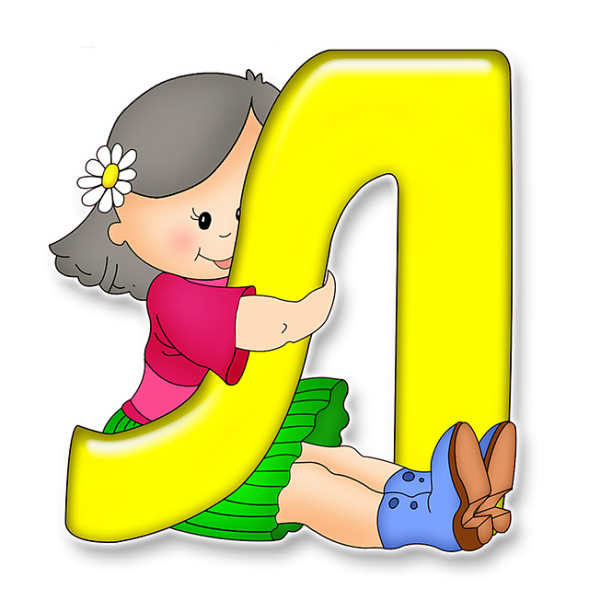 4. «Садовники»
Цель: Дифференциация звуков Л – Р.
Ход: Детям предлагается рассадить цветы по разным клумбам. На одну клумбу цветы в названиях, которых есть звук Л - ЛЬ, на другую клумбу цветы в названиях которых есть звук Р - РЬ (ландыш, лютик, флокс, василек, гладиолус, тюльпан, лилия, фиалка, нарциссы, роза, сирень, ромашка, астра).
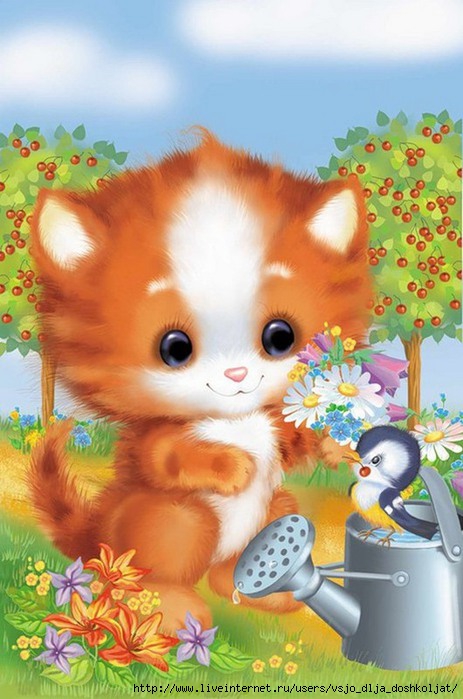 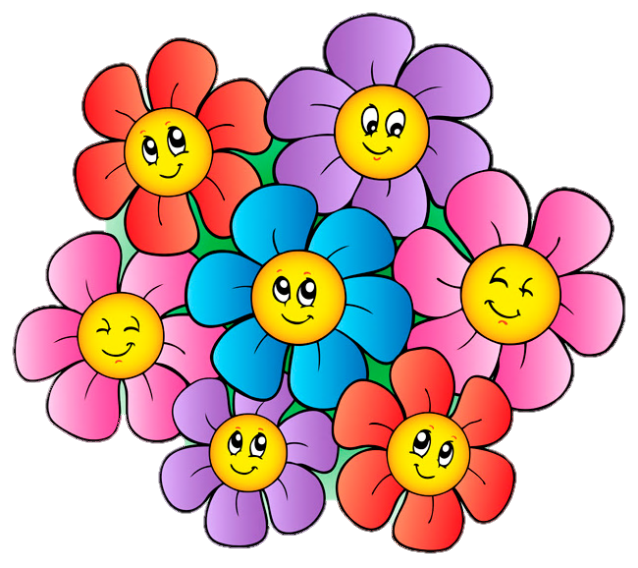 5. «Измени слово»
Цель: Дифференциация звуков Л – Р.
Ход: воспитатель предлагает детям изменять первый звук в словах и получать новые слова.
6. «Звериная лечебница»
Цель: Дифференциация звуков Л – Р.
Ход: Воспитатель предлагает вылечить животных разложив картинки с их изображениями на две группы. В первой группе должны оказаться животные, в названии которых есть звук Л, во второй звук Р. Придумать историю про успешное выздоровление животных.
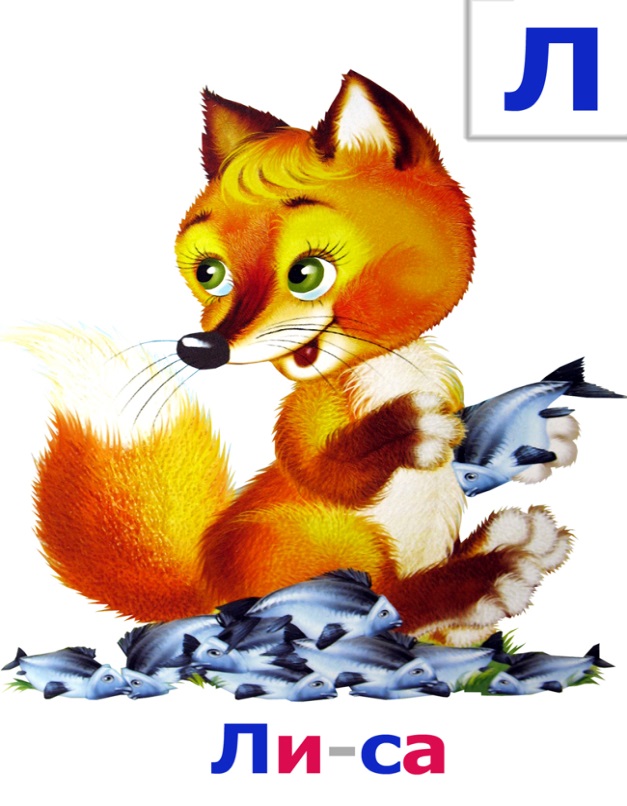 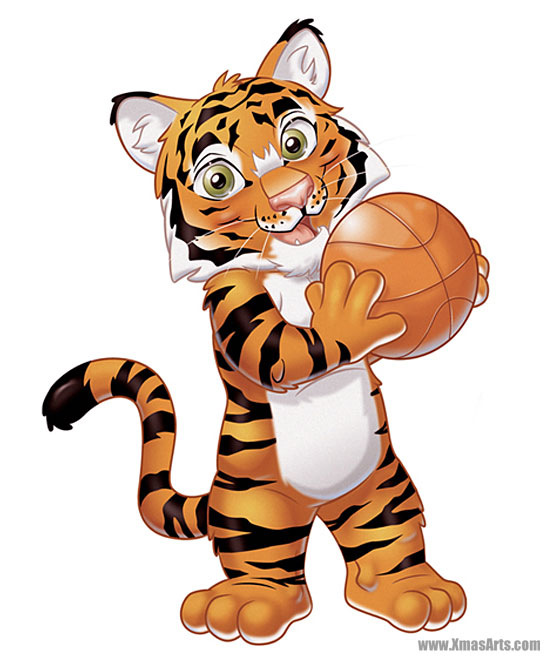 Р
Тигр
Успех коррекционной логопедической работы с детьми дошкольного возраста в условиях детского сада во многом зависит от слаженности в работе педагогического коллектива, а особенно от взаимосвязи, преемственности в работе логопеда и воспитателя.
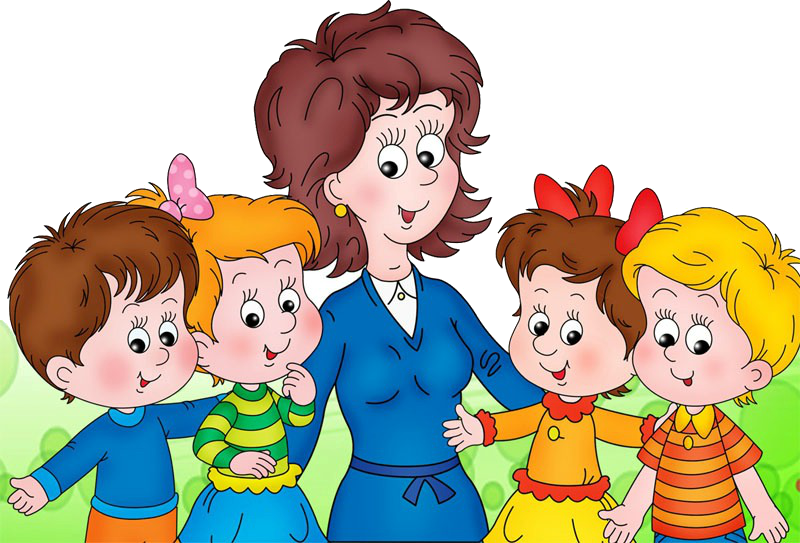